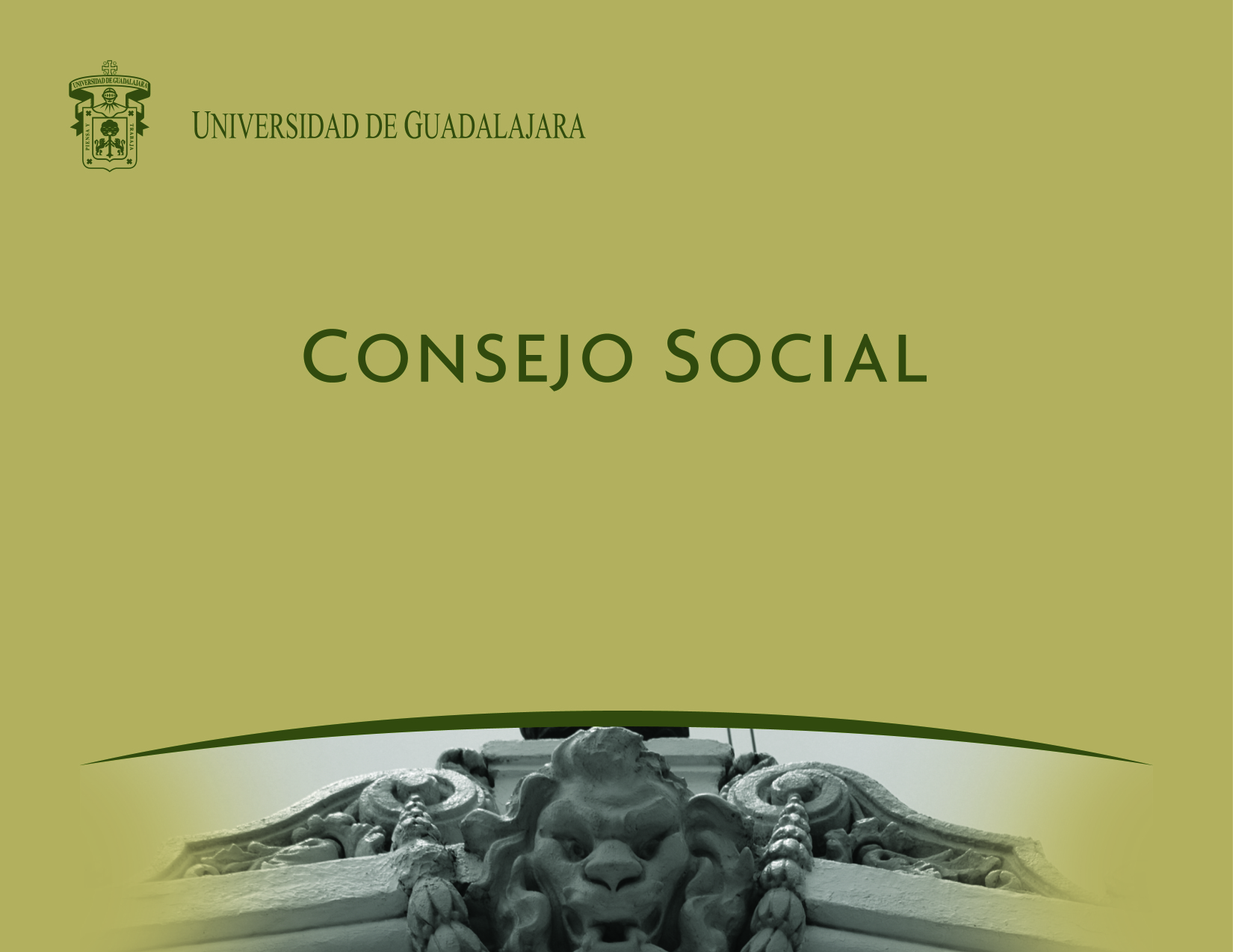 Informe de avances del Plan Universidad/Empresa
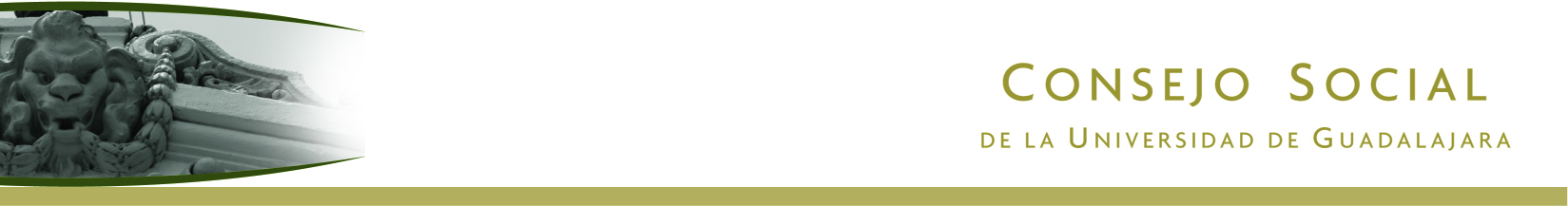 Con el objetivo de eficientar y agilizar el suministro de insumos informativos por parte de la UdeG, se propone que la Coordinación General Académica sea la ventanilla única universitaria para el Proyecto Universidad/Empresa. 

Esta medida permitirá resultados más ágiles en actividades que se han retrasado, como la definición de los grupos de investigadores que visitarán a los industriales, y el suministro de datos uniformes para el portal de oferta tecnológica universitaria.

Si bien resulta indispensable contar con equipos de investigadores definidos y otorgamientos de poderes suficientes al Coordinador General Académico para realizar los primeros acuerdos de Negocios de Base Tecnológica, ya hay empresas que mostraron interés en el Programa Universidad/Empresa y a las que se les ha mostrado una panorámica.
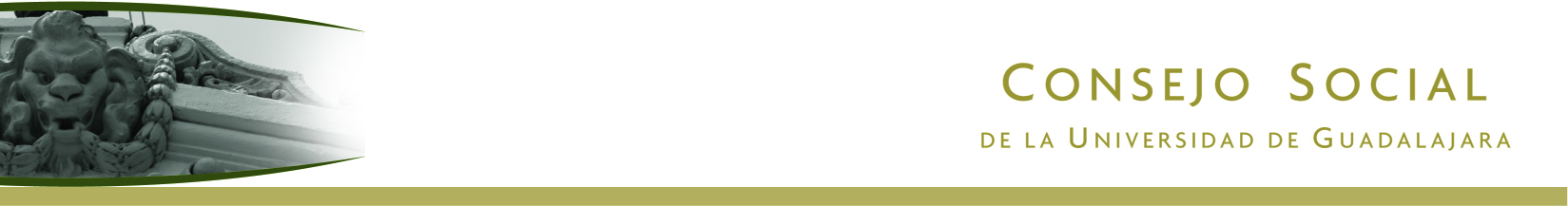 Por su parte, algunos industriales han externado que uno de los factores que aminoran la velocidad en los  Negocios de Base Tecnológica con las universidades, son las cuestiones propias del Derecho Laboral, ya que las empresas no desean incurrir en obligaciones de esta índole. Se está preparando un borrador de acuerdo para evitar esas consecuencias jurídicas.

Dado que existen oportunidades para realizar visitas a la industria farmacéutica y electrónica, se sugiere construir el listado de las 20 líneas de investigación universitaria con  mejores perspectivas de ofrecer productos tecnológicos, para promocionarlas en las visitas a las empresas.